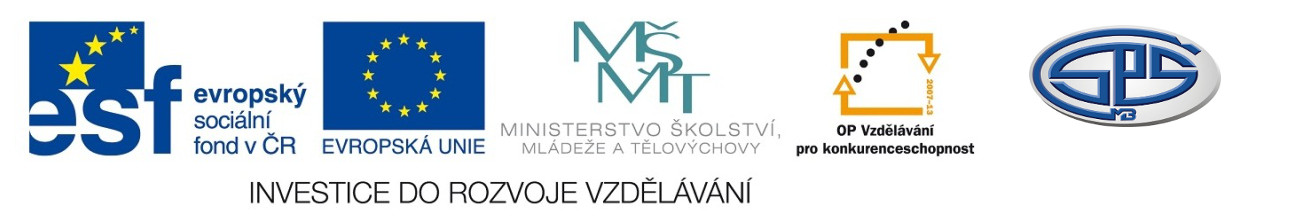 Josef DobrovskýMgr. Ludmila Růžičková
Střední průmyslová škola, Mladá Boleslav, Havlíčkova 456
CZ.1.07/1.5.00/34.0861
MODERNIZACE VÝUKY
Anotace
Předmět: český jazyk a literatura
Ročník: I. ročník SŠ
Tematický celek: Literatura od doby pobělohorské                                   		           až po národní obrození
Klíčová slova: Dobrovský 
Forma: výklad
Datum vytvoření: 11. 03. 2014
JOSEF DOBROVSKÝ
narozen r. 1753 v Ďarmotech na Slovensku          (v Uhrách) 
vyrůstal v německém prostředí, česky se naučil až na gymnáziu v Německém Brodě
vystudoval teologii
působil jako vychovatel v rodině hraběte Nostice
stál u zrodu České (později Královské) společnosti nauk a Národního muzea
je považován za zakladatele slavistiky a moderní české vědy
zemřel r. 1829 v Brně
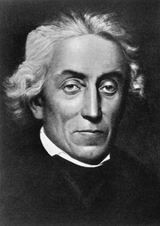 Obr.č.1
Nedaleko Lichtenštejnského paláce na Kampě stojí osamocený domek, bývalá koželužna              z počátku 17. st., zvaný domek Dobrovského. Okolní zahrada byla od r. 1761 majetkem rodu Nosticů.V rodině Nosticů pracoval Josef Dobrovský jako vychovatel jejich čtyř synů. Když v r. 1798 onemocněl, nabídl mu hrabě Bedřich Jan Nostic léčebný pobyt v domku, který nechal pro něj upravit.Domek byl obydlím českého buditele Josefa Dobrovského až do r. 1803 a právě zde vytvořil některá svá díla. Po úpravách mu byl k dispozici                i při jeho pozdějších návštěvách Prahy.
Dobrovského dům               na Kampě
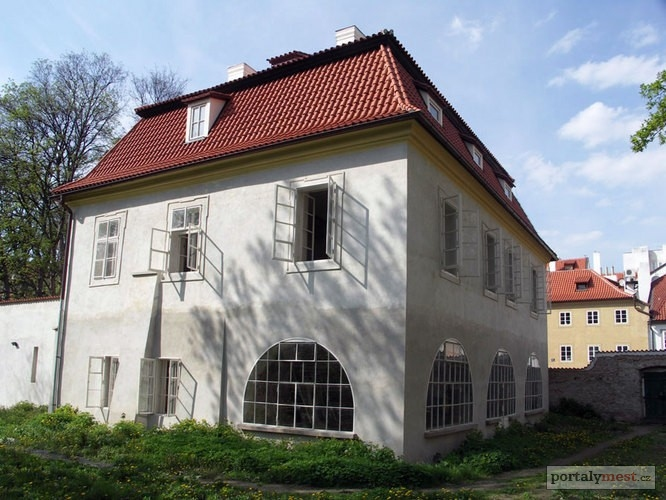 Obr.č.2
Poválečná historie Dobrovského domu
V letech 1948 - 1968 v domku bydlel básník Vladimír Holan. 
Jan Werich zde žil v patře se svou rodinou od r. 1945 až do své smrti v r. 1980.
Od roku 1985 zde bydlela Anna Havránková - Slavíčková (z rodu malíře Antonína Slavíčka). Do vily se ale po povodních v srpnu 2002 už nevrátila.  
V tomto domě se odehrává děj románu Vladimíra Neffa Třináctá komnata. Mimochodem je zde opravdu třináct místností. 
V červnu 2004 bylo vypsáno radou MČ Prahy 1 první výběrové řízení na nového nájemce. Od r. 2008 je nájemkyní paní Meda Mládková.
 V současné době vila není přístupná pro veřejnost.
Dílo Josefa Dobrovského
Dějiny české řeči a literatury (německy 1792)  první ucelená literárněhistorická práce hodnotící českou literaturu předchozích období  (druhé, přepracované vydání 1818)
Zevrubná mluvnice jazyka českého(německy 1809)  položil základy spisovné češtiny  (druhé, přepracované vydání 1819)
Německo-český slovník(německy 1806,1821)  dvoudílný slovník  Základy jazyka staroslověnského (německy 1822)  první vědecké zpracování staroslověnštiny
Zdroje
SOCHROVÁ, M. KOMPLETNÍ PŘEHLED české a světové LITERATURY. 1. vyd. Havlíčkův Brod: FRAGMENT, 2007. ISBN 978-80-253-0311-5.
Obr.č.1: literaturaspse.ic.: [online] 5.1.2009 [vid. 18.2.2014]. Dostupné z: http://www.literaturaspse.ic.cz/08-1faze.html
Obr.č.2: portalpraha.cz: [online] [vid. 18.2.2014]. Dostupné z: http://www.portalpraha.cz/dum-josefa-dobrovskeho--werichova-vila-1/